இரட்டைக்கிளவி
இலக்கணம்
இரட்டைக்கிளவி என்பது 

இரட்டைச் சொற்களாய்ச் சேர்ந்து

வரும் .பிரித்தால் பொருள் தராது.
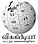 எடுத்துக்காட்டு

மள மளன்னு வேகமாக வேலையை முடி.

இதில் மள மள என்பது இரட்டைக்கிளவி ஆகும்.

மள என்பது தனித்துப் பார்த்தால், அச்சொல் பொருள் தராது.
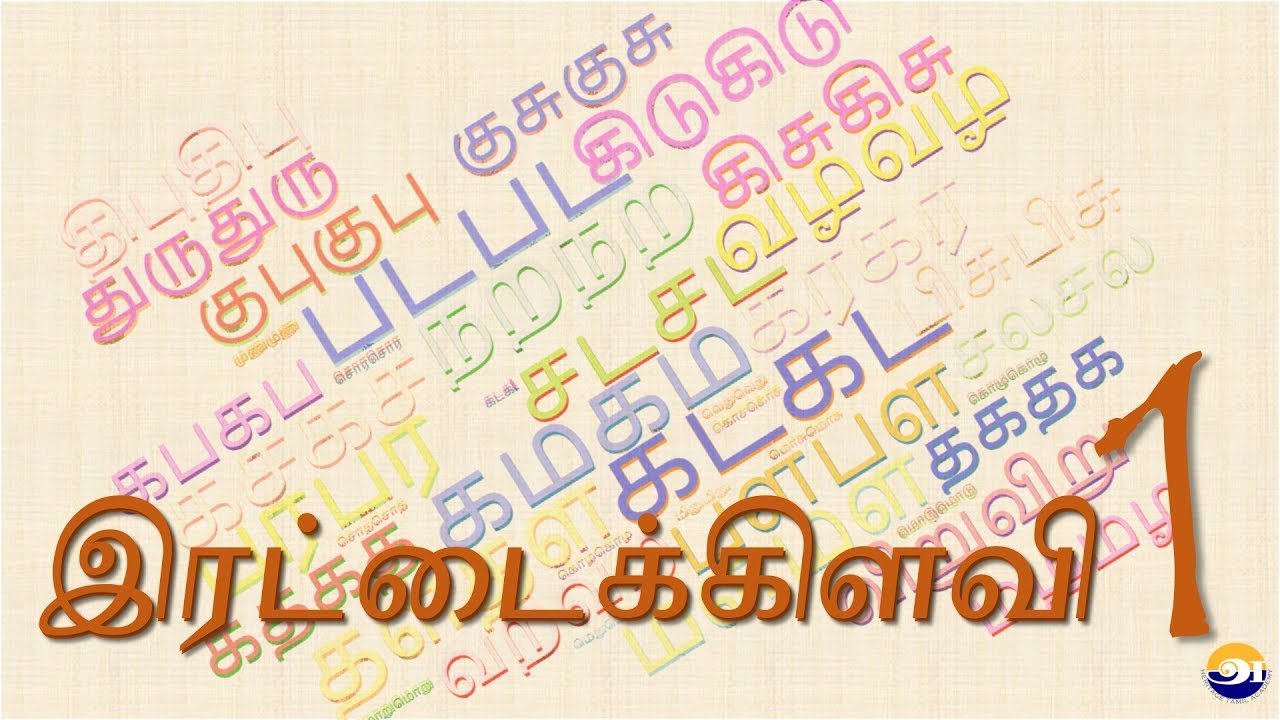 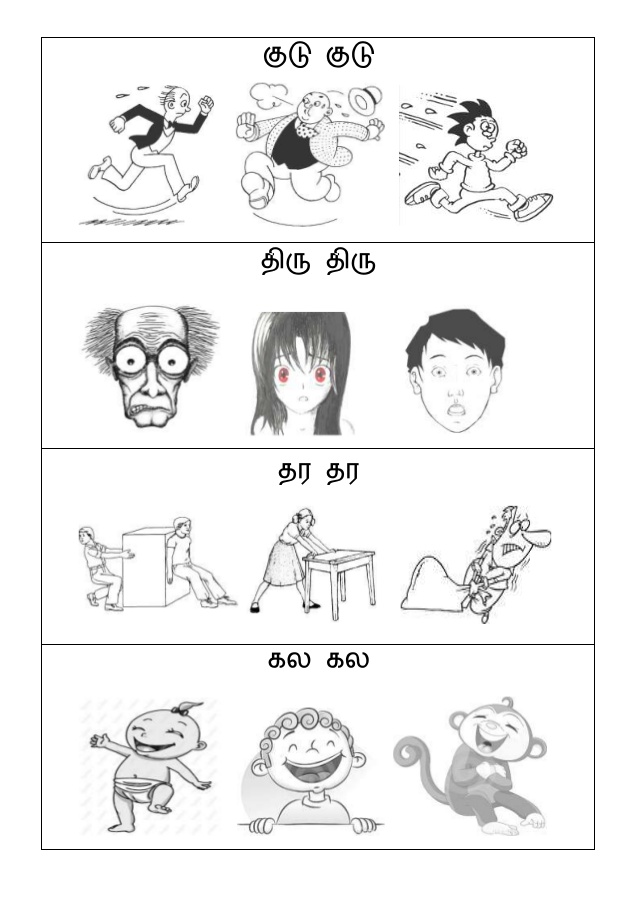 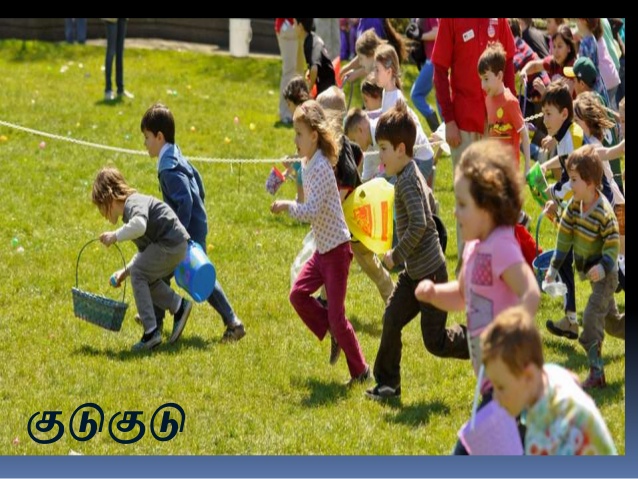 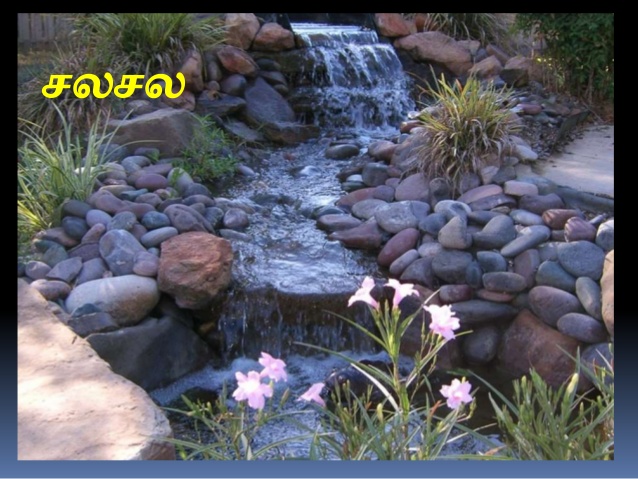 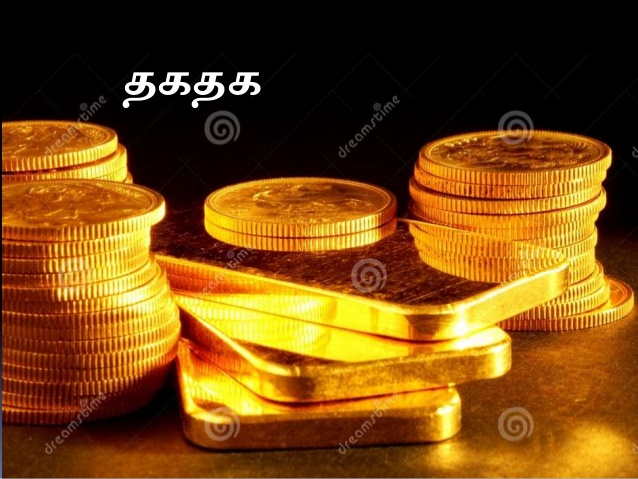 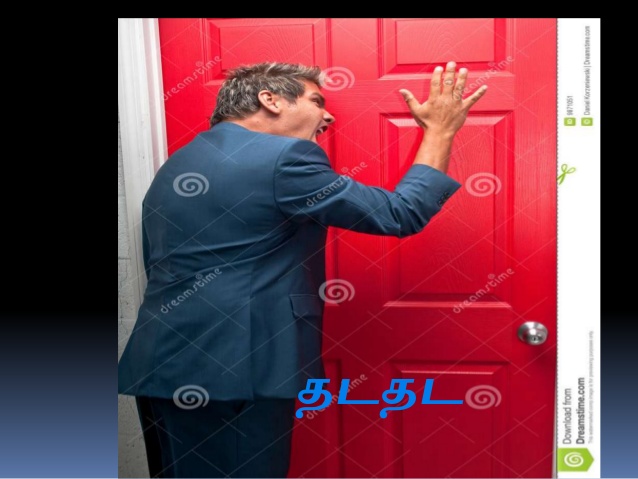 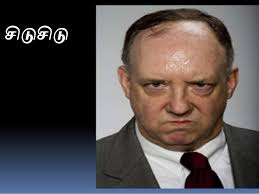 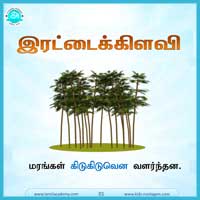 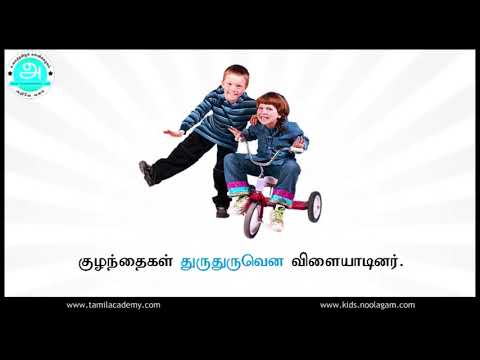